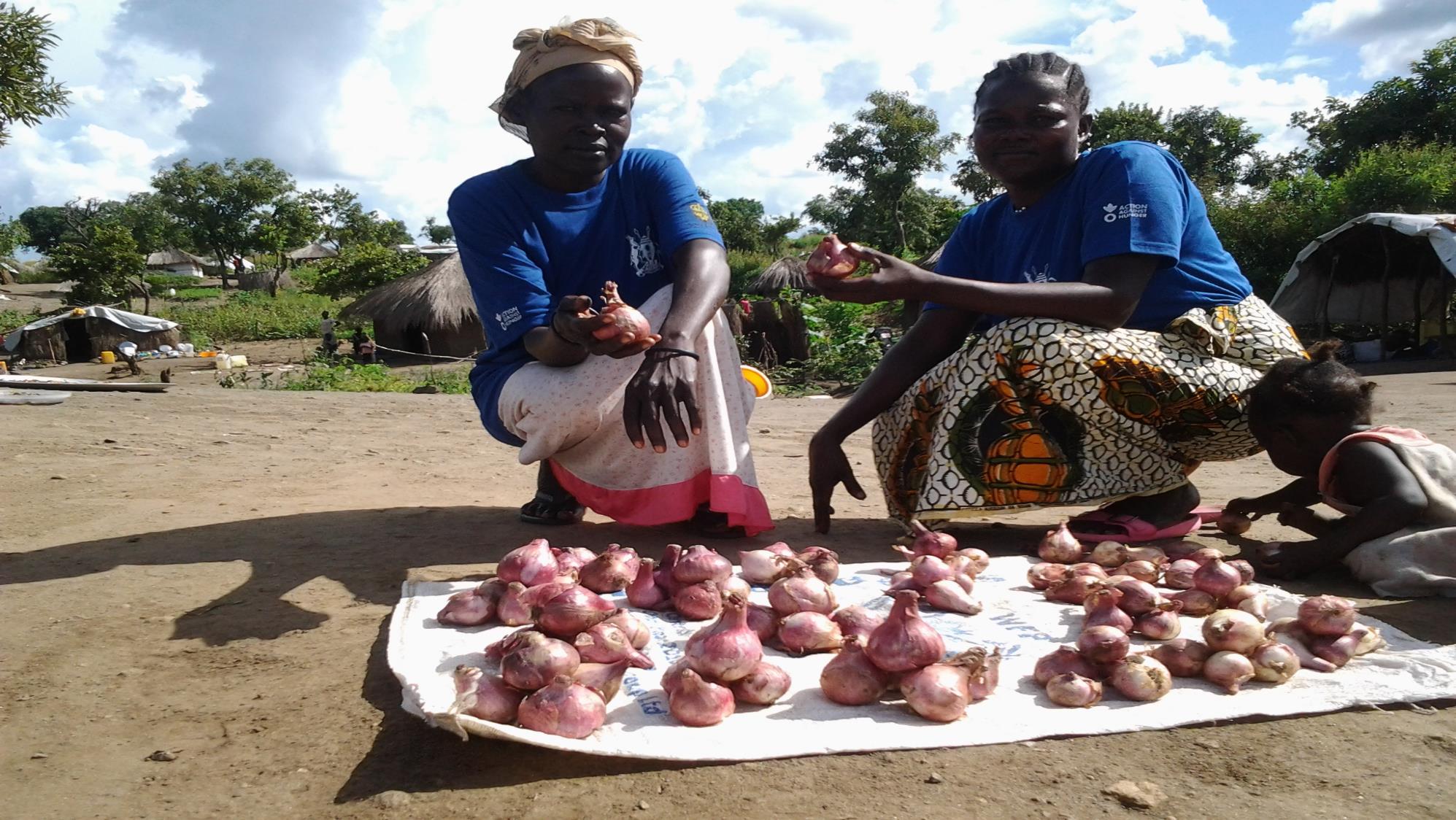 LIVELIHOODS IN BIDIBIDI
Settlement transformation agenda (STA)
Arua, 26th October 2017
BACKGROUND
Agro-based intervention 
(distribution of seeds, and tools; agronomic  practices; agricultural demo garden; Kitchen garden/vegetable; growing orange fleshed sweet potatoes production; distribution of drought resistant pigeon pea iron rich beans; Fruits trees distribution, etc.)

Cash grant 
Unconditional Cash grants; Multipurpose grant support; Livelihood Assests protection grant; Asset Protection cash grant; Cash grants to small scale business groups; training, etc.)

VSLA (Village Savings and Loans Association)
Identification and registration of VSLA beneficiaries; Trainings 

Cash for work
(roads rehabilitation and opening, tree planting, land opening and hut construction for PSN, bricks laying and pit latrines excavation, etc.)

Income Generating Activities 
Tree Nursery Management; stove construction and handicraft; soap making, beekeeping project; Small business developed; trainings, etc.)

Vocational skills training 
Metal fabrication, building and practice, carpentry and joinery; motorvihicle; Fashion and design (tailoring ); ICT training, etc.
Repartition of partners by activity
22 Partners for livelihoods activities out of them 16  focused on agro-based intervention
UN-System = UNHCR, UNDP, FAO
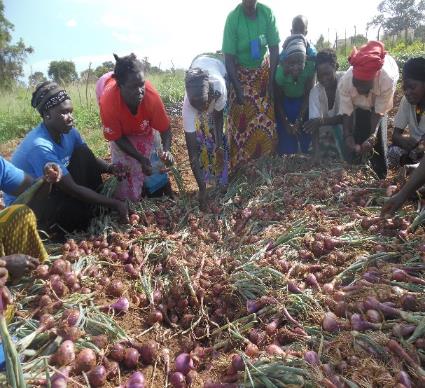 Agro-based intervention
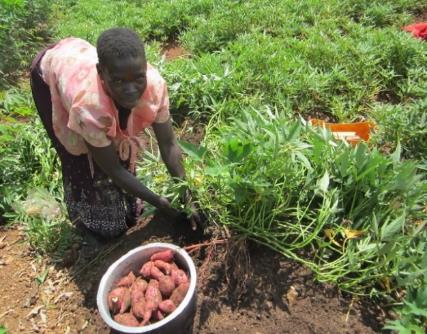 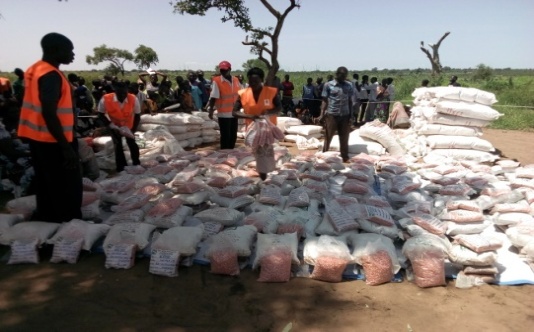 Cash grant
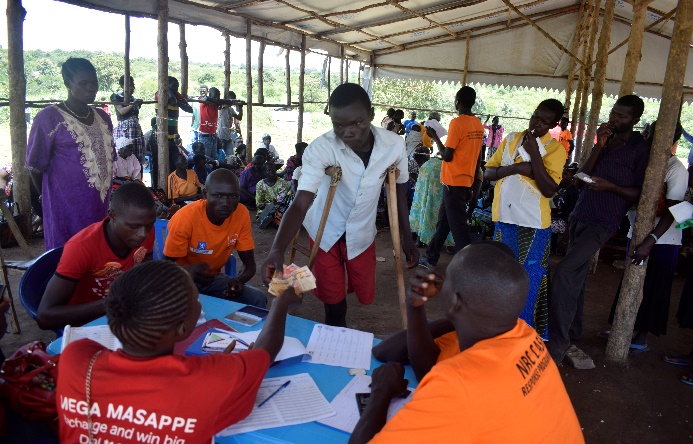 VSLA (Village Savings and Loans Association)
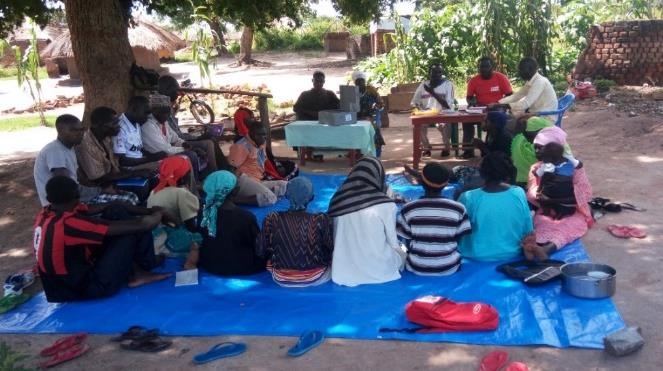 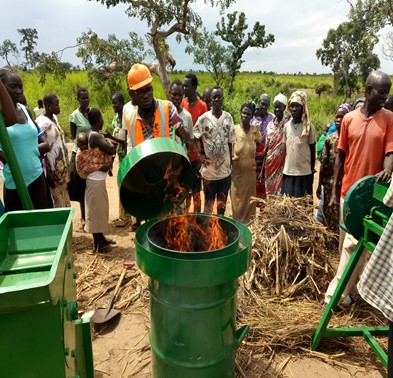 IGA (Income Generating Activities)
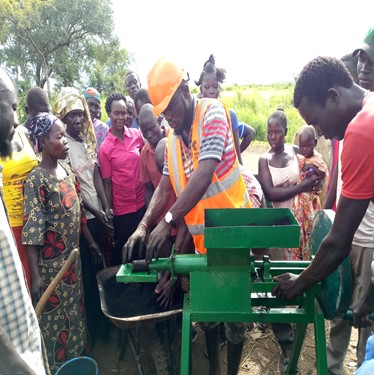 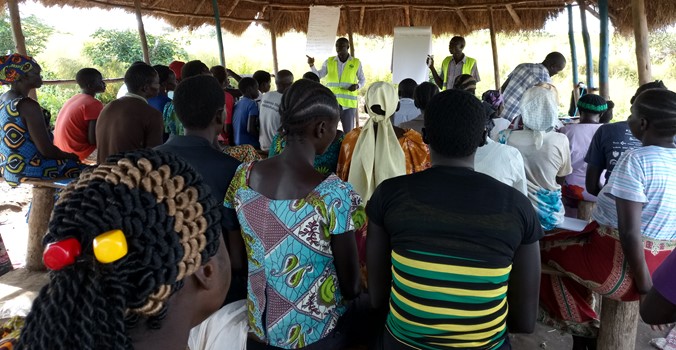 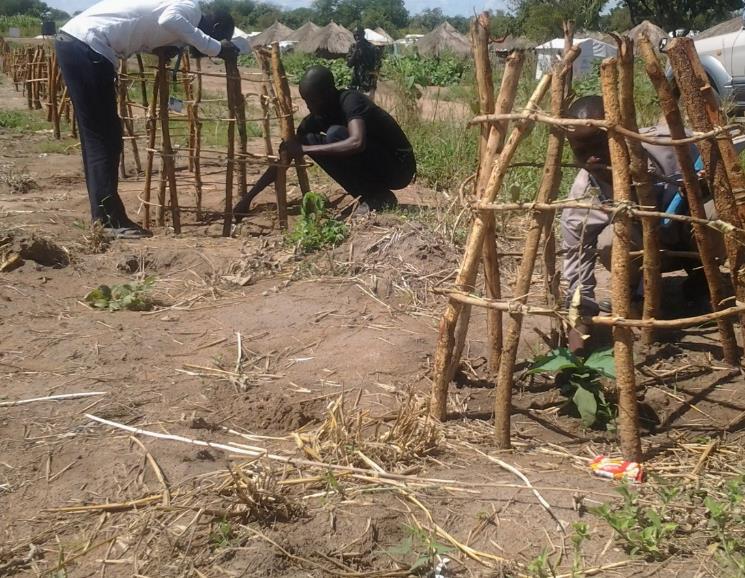 Cash for work
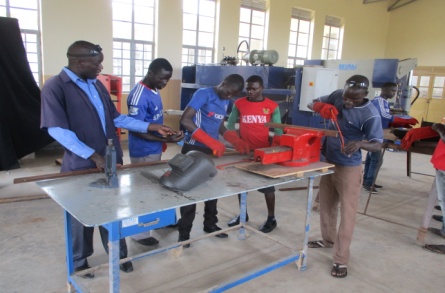 Vocational training
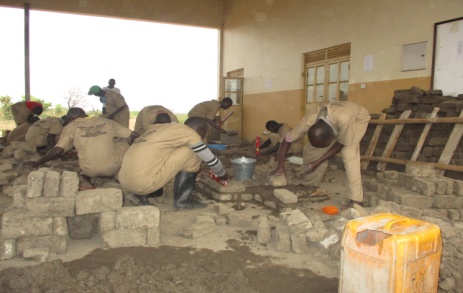 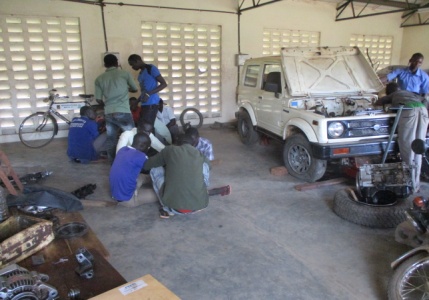 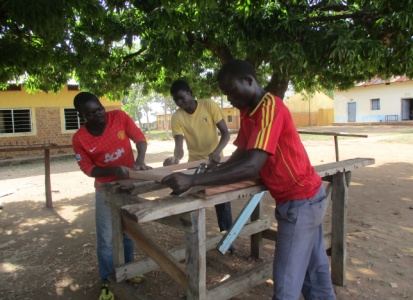 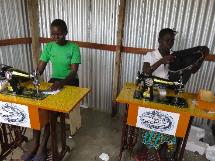 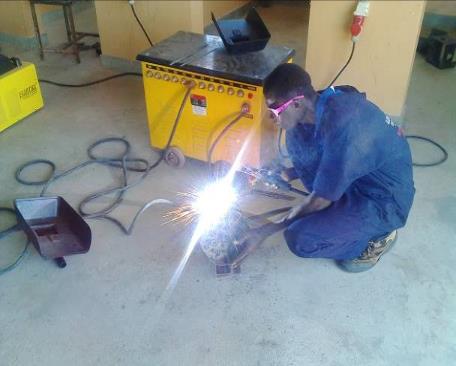 Major gaps and challenges
As shown, IP/OP have not put more emphasis on vocational training and IGA which could help people to build their resilience.

Most activities related to cash grant have a duration of 3 or 4 month. These activities are always completed before the beneficiaries realize the value. This  is also applies to cash for work activities.

Some places are very rocky and not favorable for farming.

The allocated land for farming is so far from the zones.

Intimidation of refugees by the host community to access and cultivate the allocated farm lands.

Poor roads delays delivery of assistance within the zones as well as preventing beneficiary’s movements.
Recommendations
To have a sustainable livelihoods within the settlement more attention should be given to IGA activities and vocational skills training in order to enhance resilience;

More sensitize of host community members on peaceful coexistence;

More advocacy on land access and use;

Improve road network;

Value chain analysis and market linkages;

More emphasis on integrated livestock/crop production/environment management;

Land allocation process should consider the family size;

Encourage farmer field school approach to ensure better utilization of the allocated land;
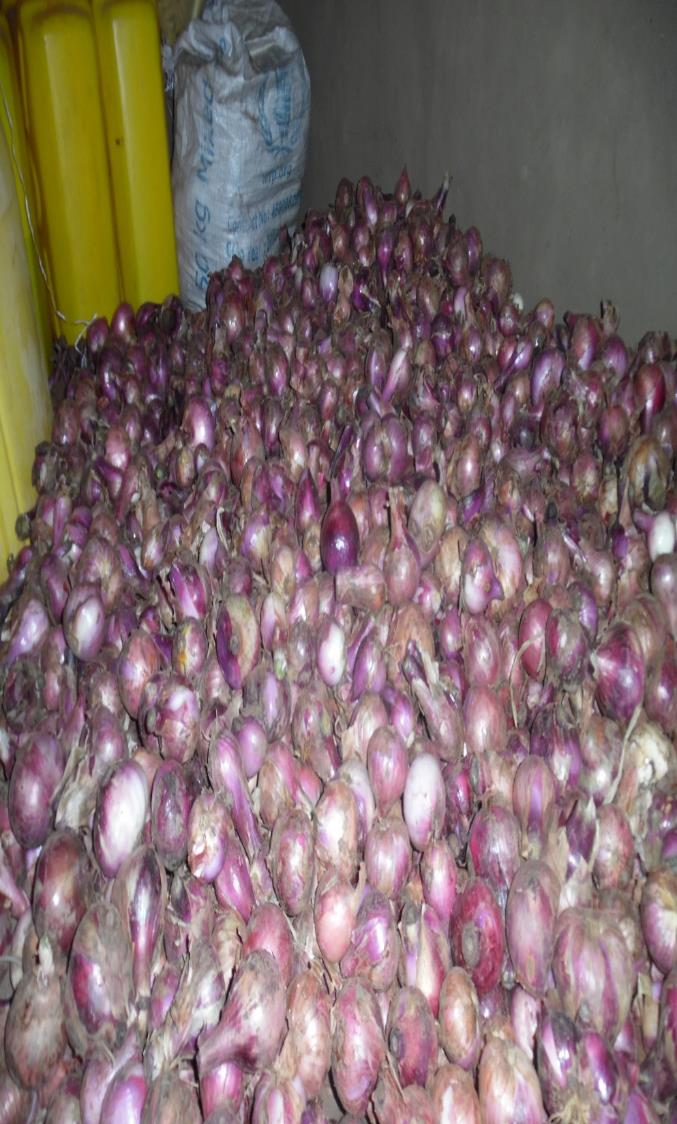 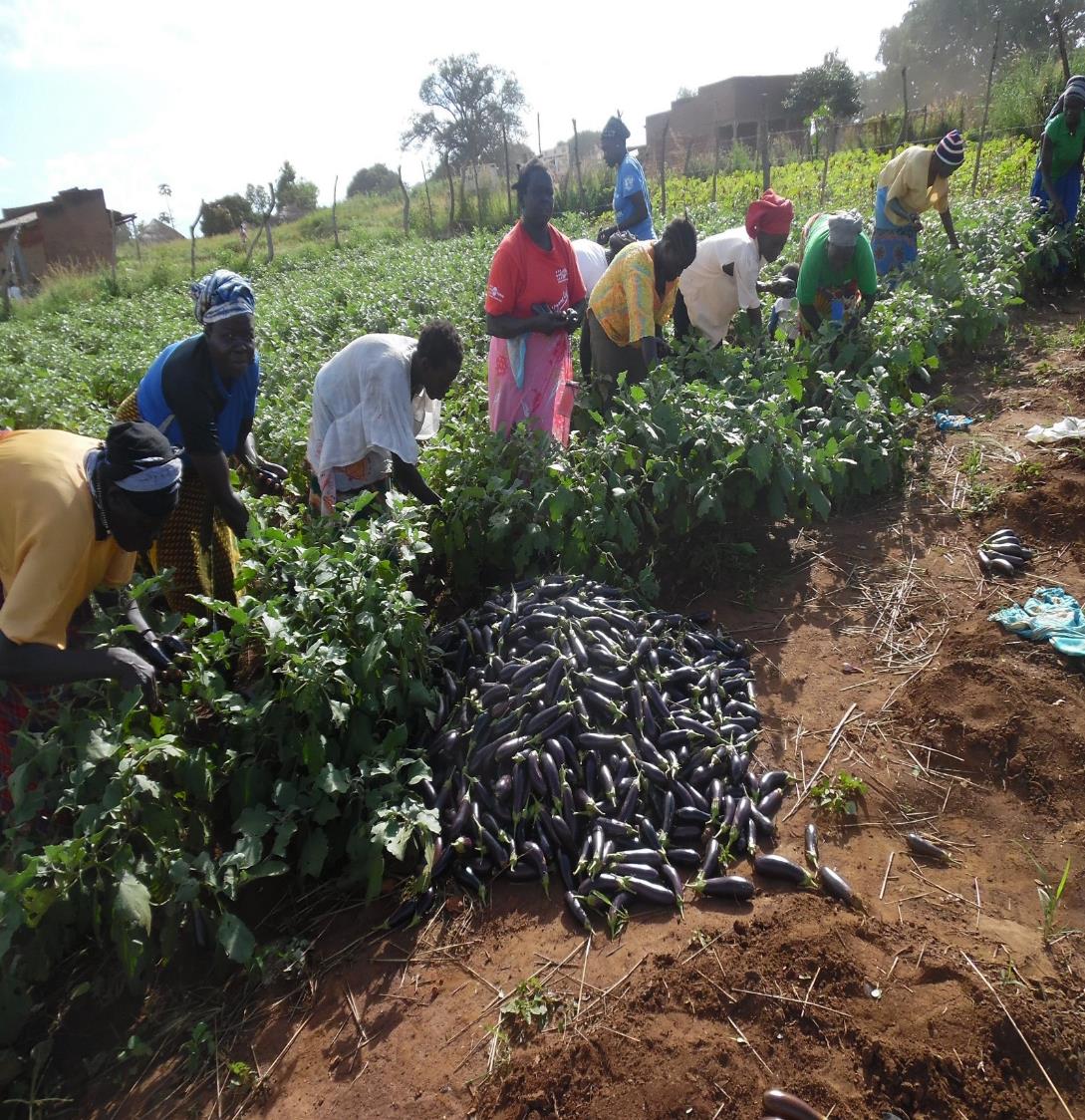 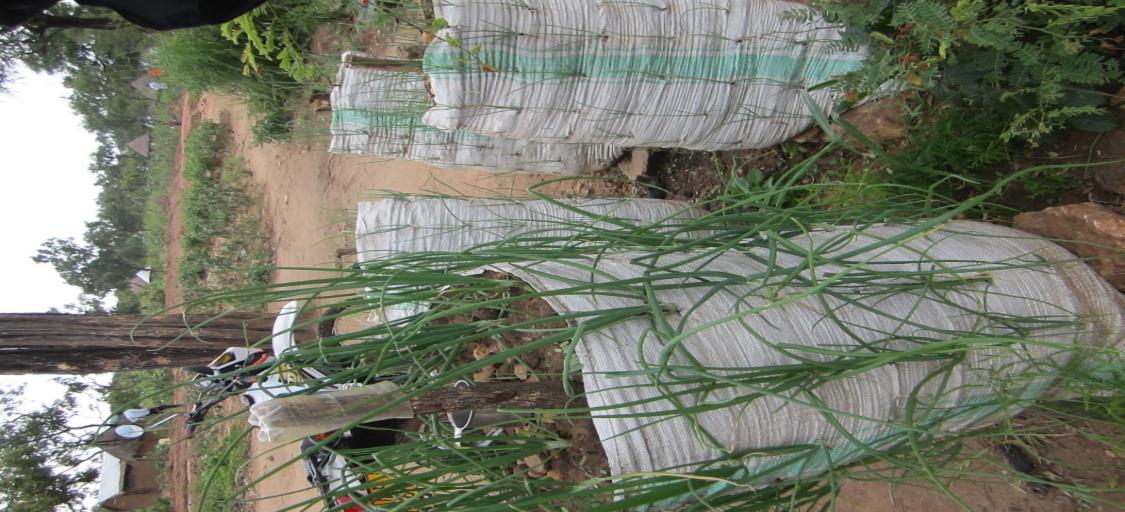 Thanks for your attention